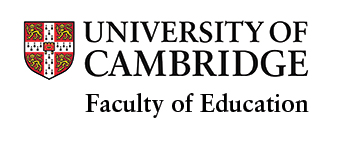 Computational Thinking Challenge: A Pilot Study on Reliability and Usability
Rina Lai
Faculty of Education, University of Cambridge
Cambridge Computing Education Research Symposium
1st April, 2020
Background
Research Motivation 

There is a paucity of CT assessment tools for teachers; this is a central factor that impedes the promotion of computational thinking (CT) in the classroom (Rich & Hodges, 2017). 

Psychometrically sound, reliable and valid CT assessments are scarce, if not absent, in the current literature.
2
Background
Research Focus

Develop a computerised competency-based assessment: Computational Thinking Challenge (CTC)

Evaluate the reliability, validity, and psychometric properties of CTC
3
Background
Computational Thinking Challenge (CTC)

Computerised

Competency-based assessment that measures context/language-neutral programming skills and CT problem-solving skills

Hybrid approach to testing with a focus on quality formative feedback
4
Method
Stage 1 examines the internal consistency reliability 

19 children ages ranged from 14.9 to 16.2 (Mage=15.51; SDage = 0.35)
17 (89%) males and 2 (11%) females

Stage 2 compares reliability between the computer-based and paper-based version of CTC

24 children ages ranged from 16.9 to 18.4 (Mage= 17.5; SDage = 0.37)
21 (87.5%) males and 3 (12.5%) females

Stage 3 investigates user’s experience in terms of difficulty/ clarity of items and motivation/ enjoyment 

Same sample as stage 2
5
Findings
Stage 1 

CTC demonstrates good reliability, Cronbach’s α = .79 (Mscale =9.21; SDscale = 3.73; σ2=13.95).

Stage 2

Paper-based version of CTC has relatively poor reliability, Cronbach’s α =.59 compared to the computer-based version that demonstrates high reliability, Cronbach’s α = .78.
Paper-based     Computer-based
6
Findings
Stage 3
7
What’s next?
Currently 
Main study is in the process 
20 + UK schools have participated (thank you!)  


Next:
Item Response Theory
 How difficult/ discriminative is each item?
 How much information does CTC provide over the range
      of CT competency?
 How does each item contribute to the test information?

Educational Data Mining 
Explore emerging performance patterns
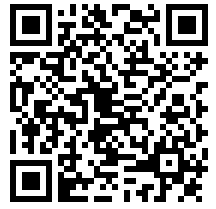 Teacher survey
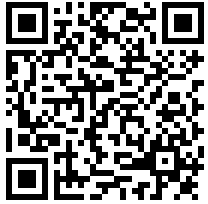 CTC participation
8